Figure 4. FTO modulates the dynamics of CREB phosphorylaion. SK-N-SH cells were infected with Lenti-GFP, Lenti-Fto or ...
Hum Mol Genet, Volume 23, Issue 12, 15 June 2014, Pages 3299–3306, https://doi.org/10.1093/hmg/ddu043
The content of this slide may be subject to copyright: please see the slide notes for details.
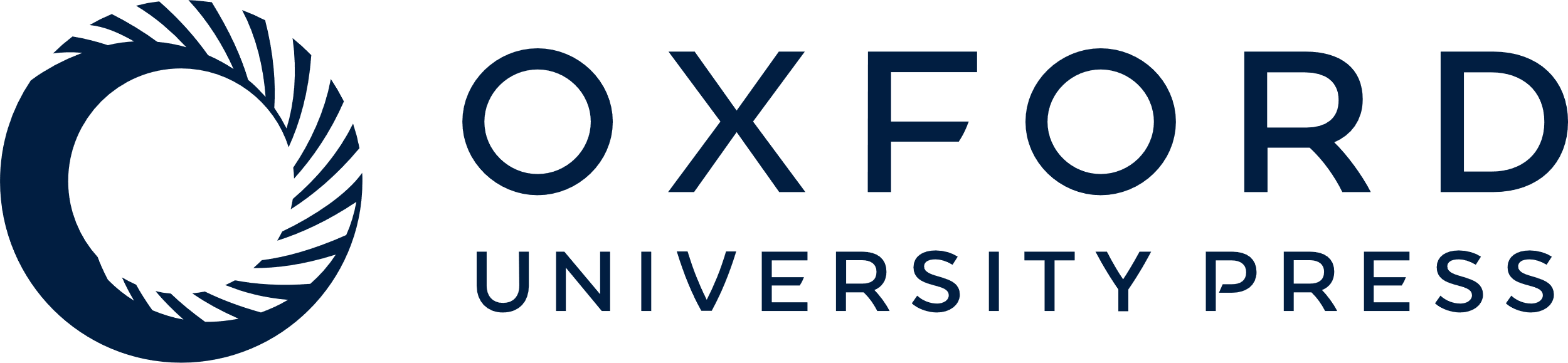 [Speaker Notes: Figure 4. FTO modulates the dynamics of CREB phosphorylaion. SK-N-SH cells were infected with Lenti-GFP, Lenti-Fto or Lenti-mutant-Fto viruses for 72 h. After starving for another 24 h in FBS free medium, infected cells were treated with 20 µm of forskolin for 0, 5, 15, 30, 60 and 180 min, and then cells were harvested for western blotting with antibodies as indicated (top panel) and densitometry plots (bottom panel) of relative levels of phosphorylated CREB compared with total CREB. The x-axis is forskolin treatment time points and the y-axis is relative intensity of signal phosphorylated CREB to CREB by densitometry.


Unless provided in the caption above, the following copyright applies to the content of this slide: © The Author 2014. Published by Oxford University Press. All rights reserved. For Permissions, please email: journals.permissions@oup.com]